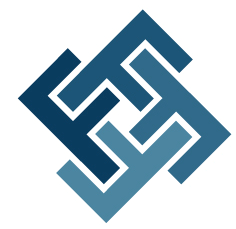 FUNARPEN
APOIO AOS OFÍCIOS | PERÍODO JUNHO DE 2013
 DIGITALIZAÇÃO
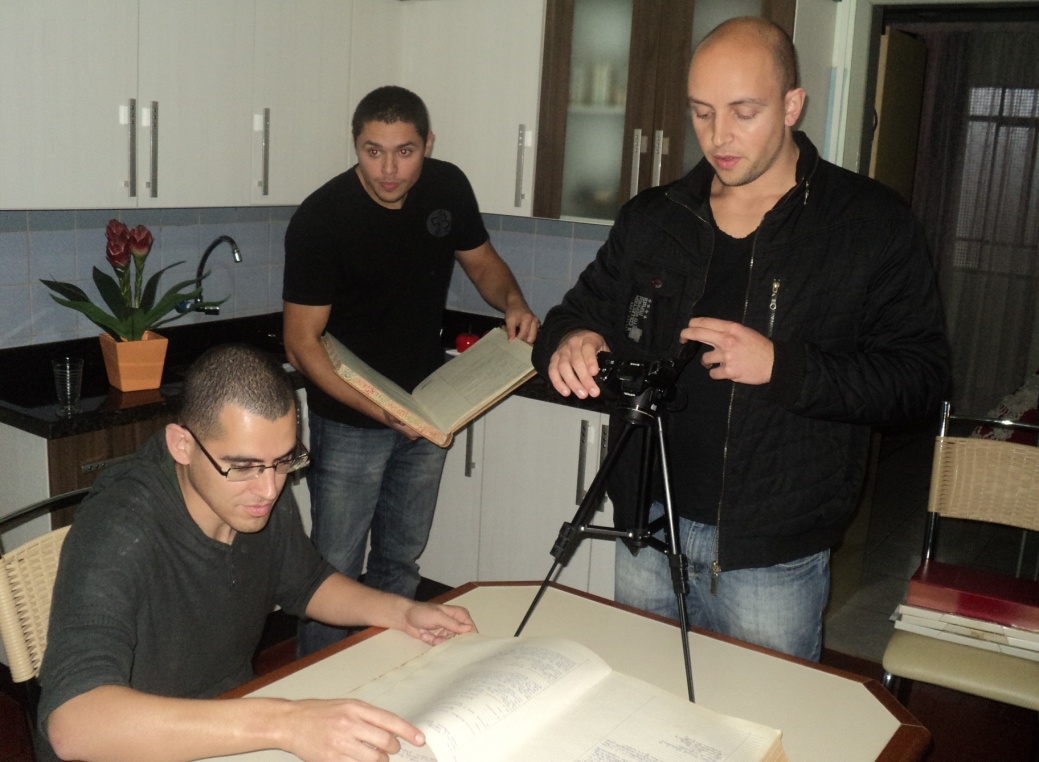 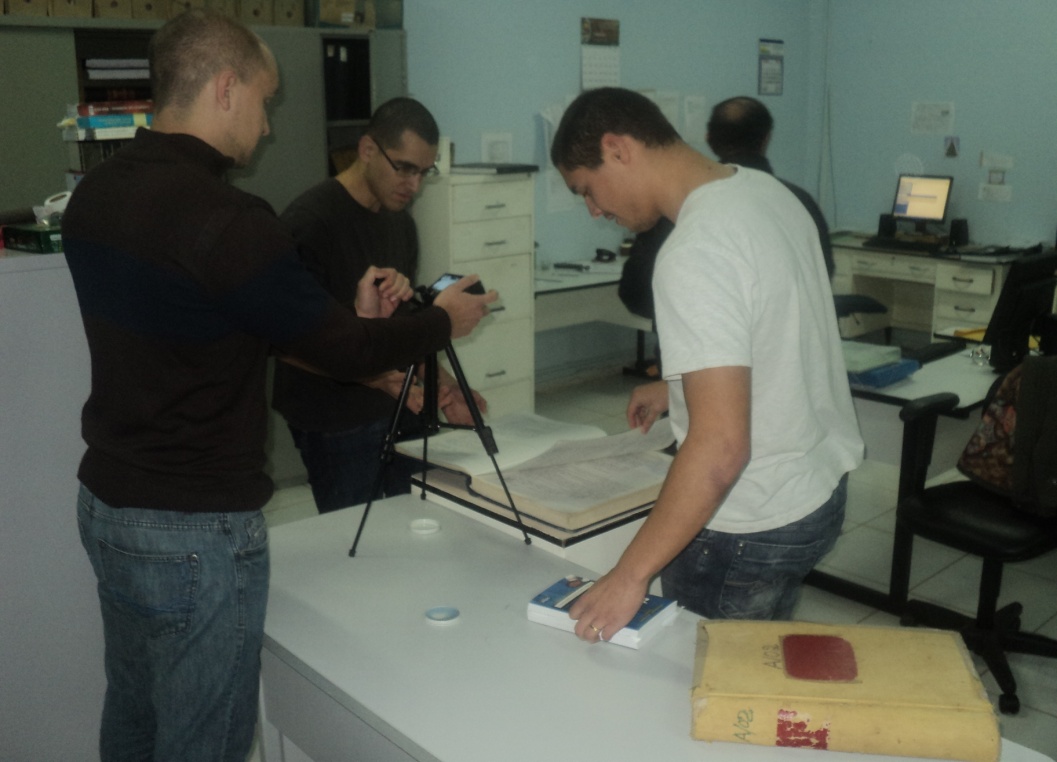 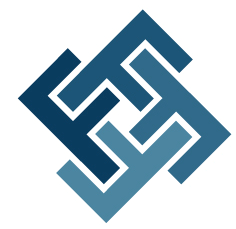 APOIO AOS OFÍCIOS DA REGIÃO METROPOLITANA CURITIBA
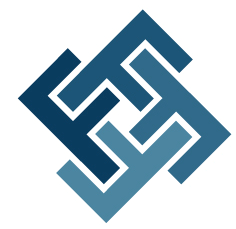 Cartório Distrital  Campo Largo da Roseira
Anexo ao 1º Tabelionato de Notas Protesto de
São José dos Pinhais
Livros Digitalizados – 22 
Fotos – 2.247
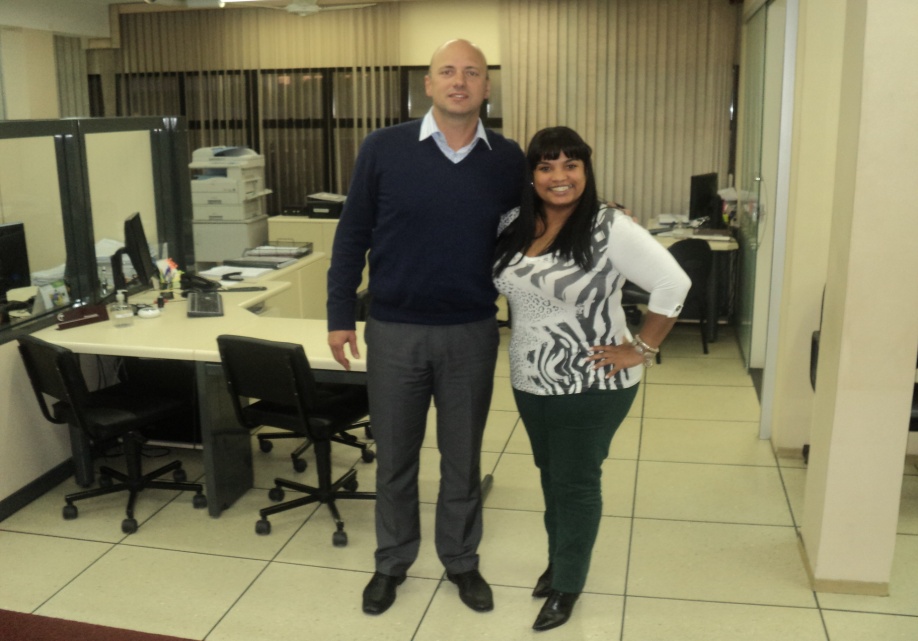 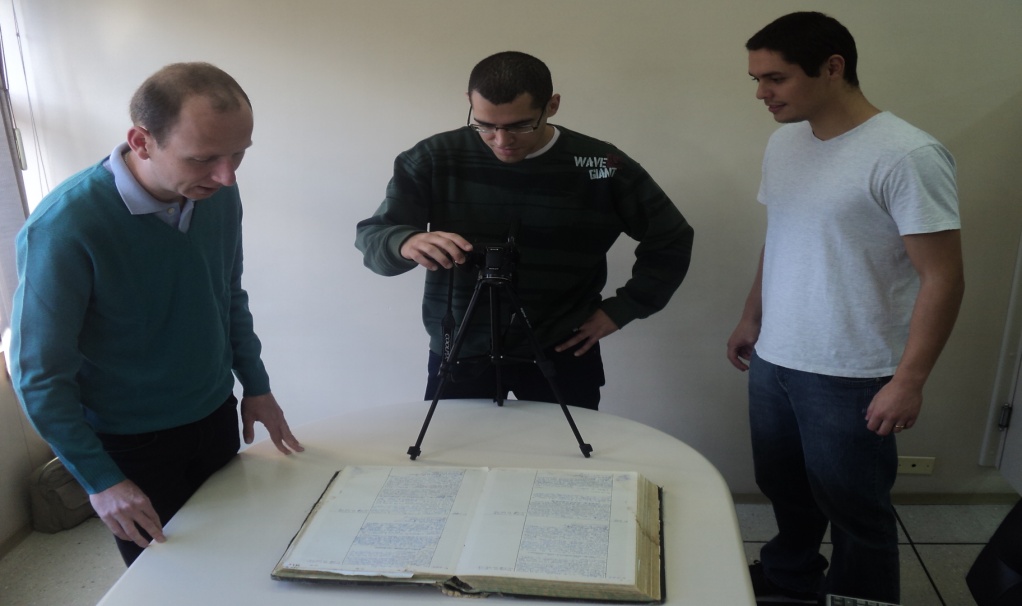 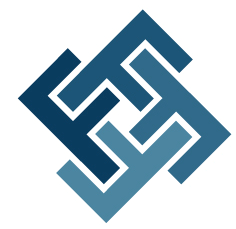 Registro civil e Tabelionato Bateias
Livros Digitalizados – 18
Fotos – 2.157
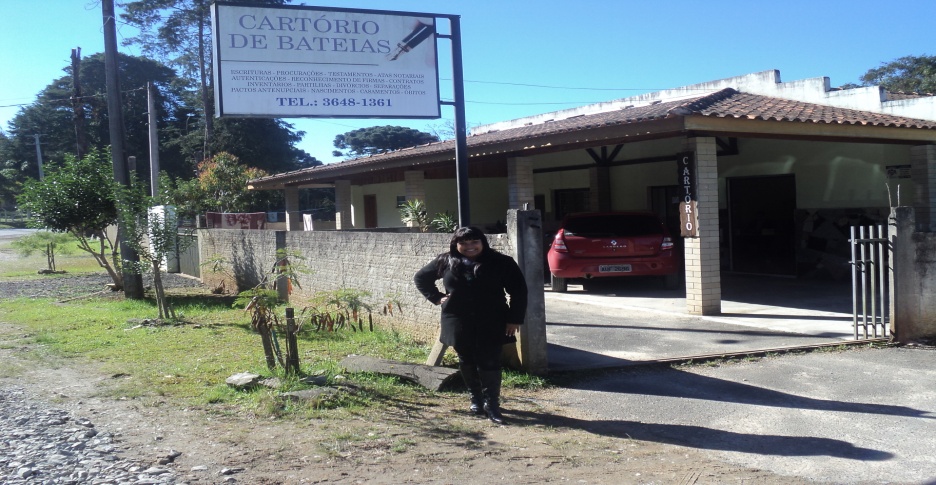 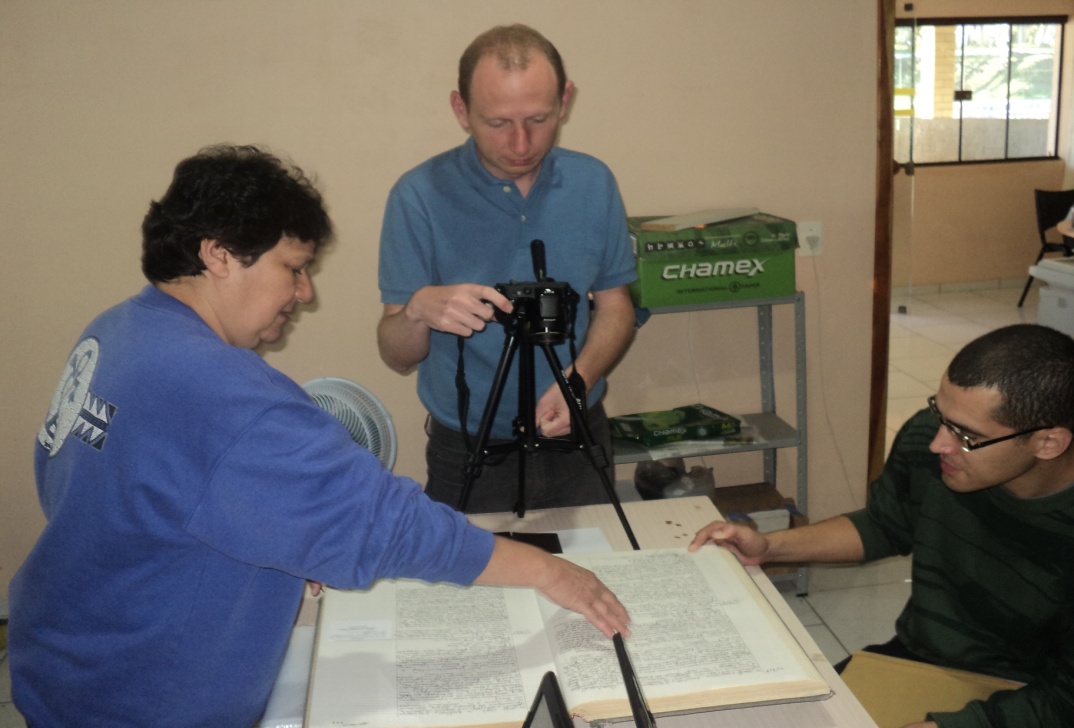 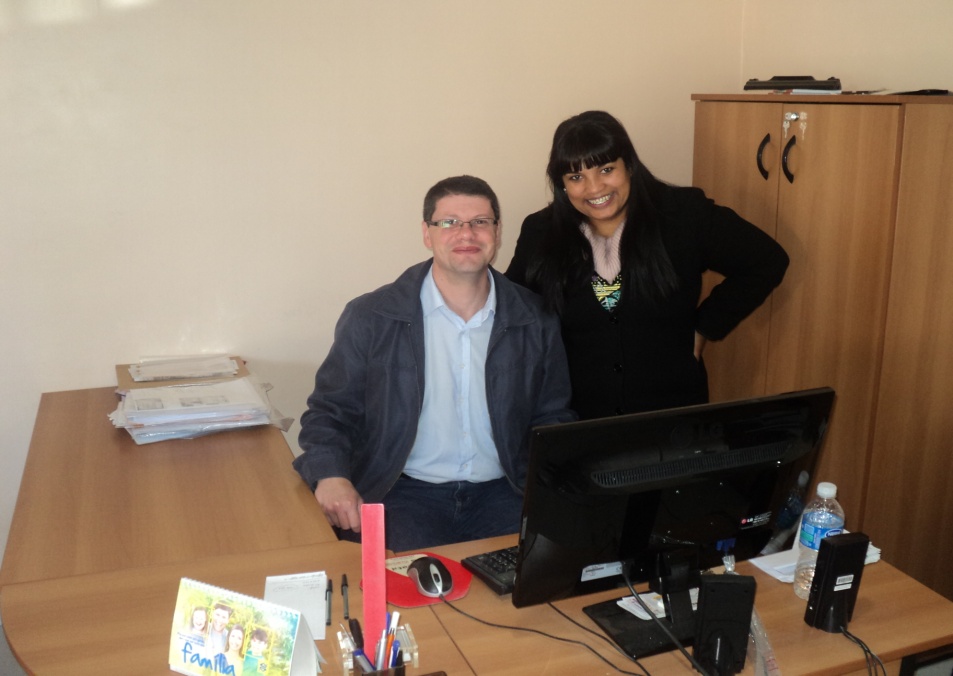 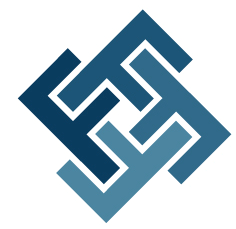 Registro Civil e Tabelionato Areia Branca do Assis
Livros Digitalizados – 15
Fotos – 2.897
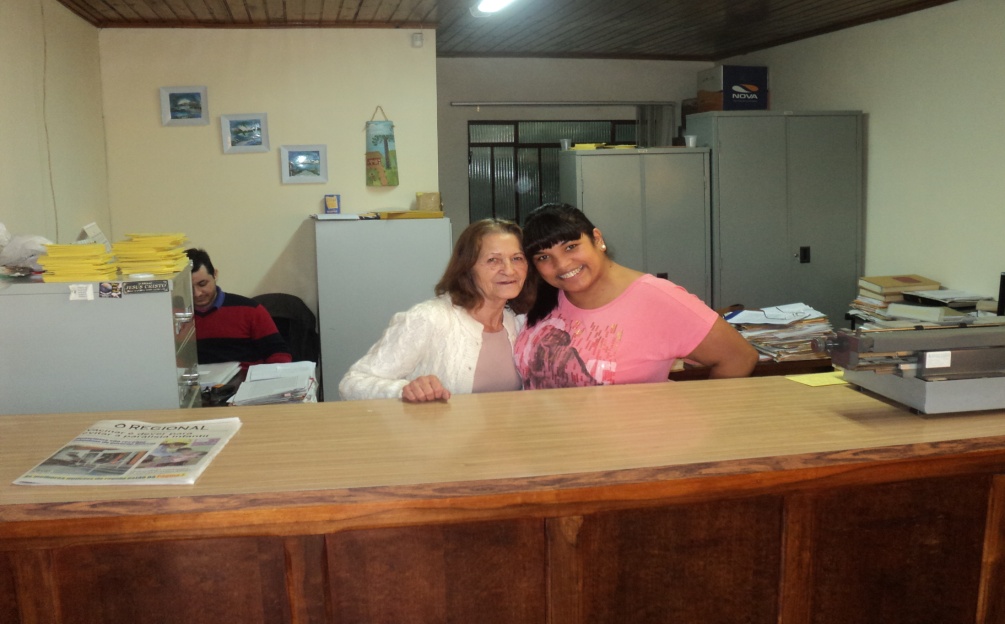 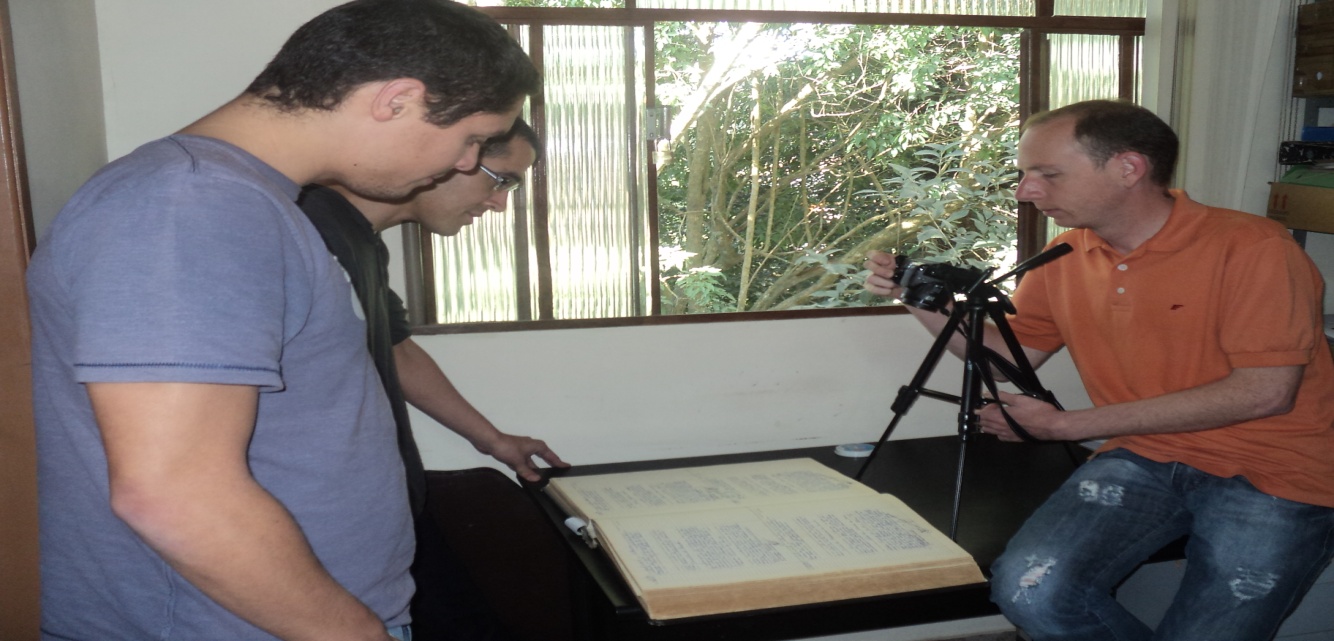 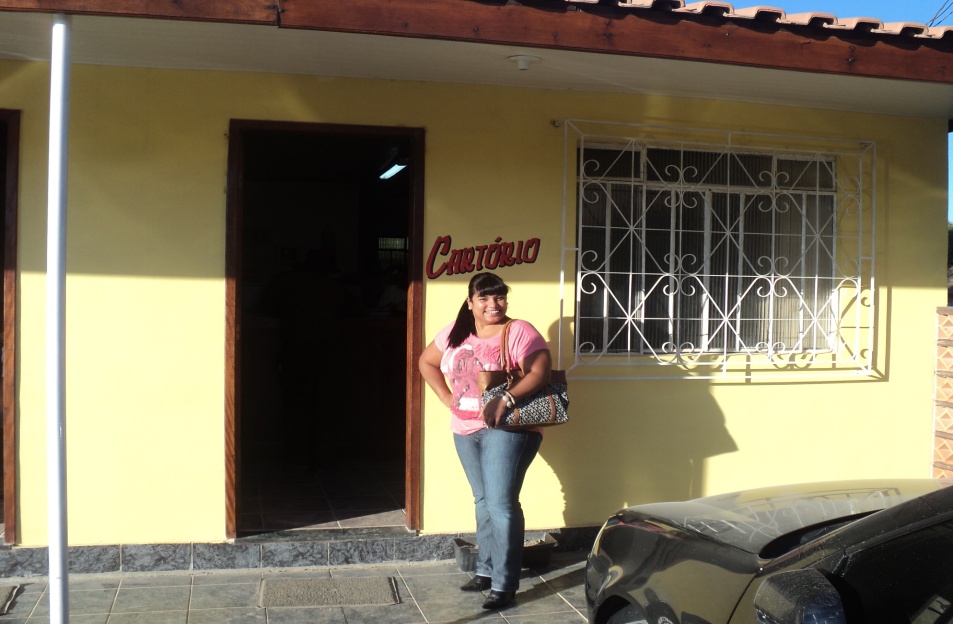 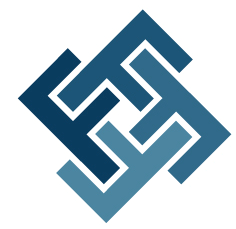 Registro Civil e Tabelionato de Notas Tijucas do Sul
Livros Digitalizados – 33
Fotos – 6.972
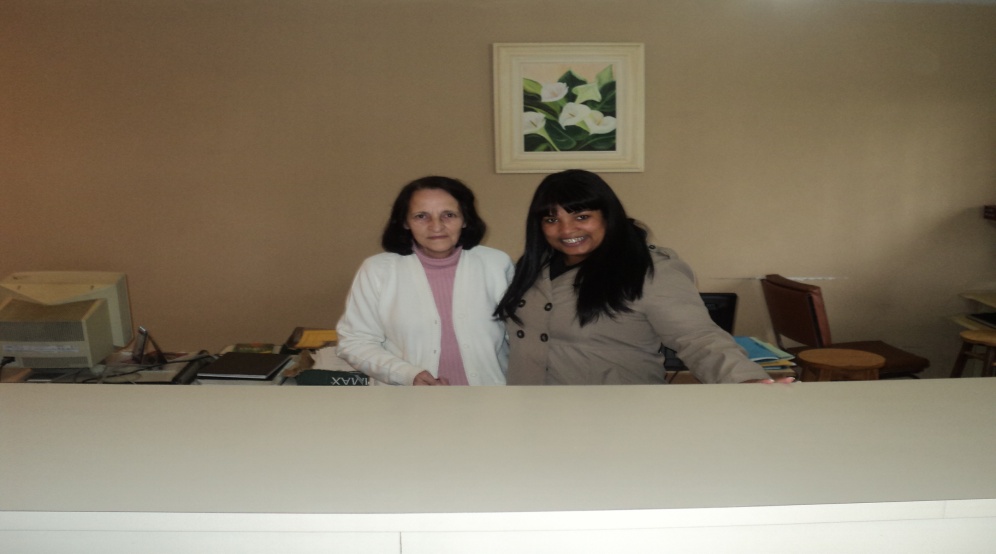 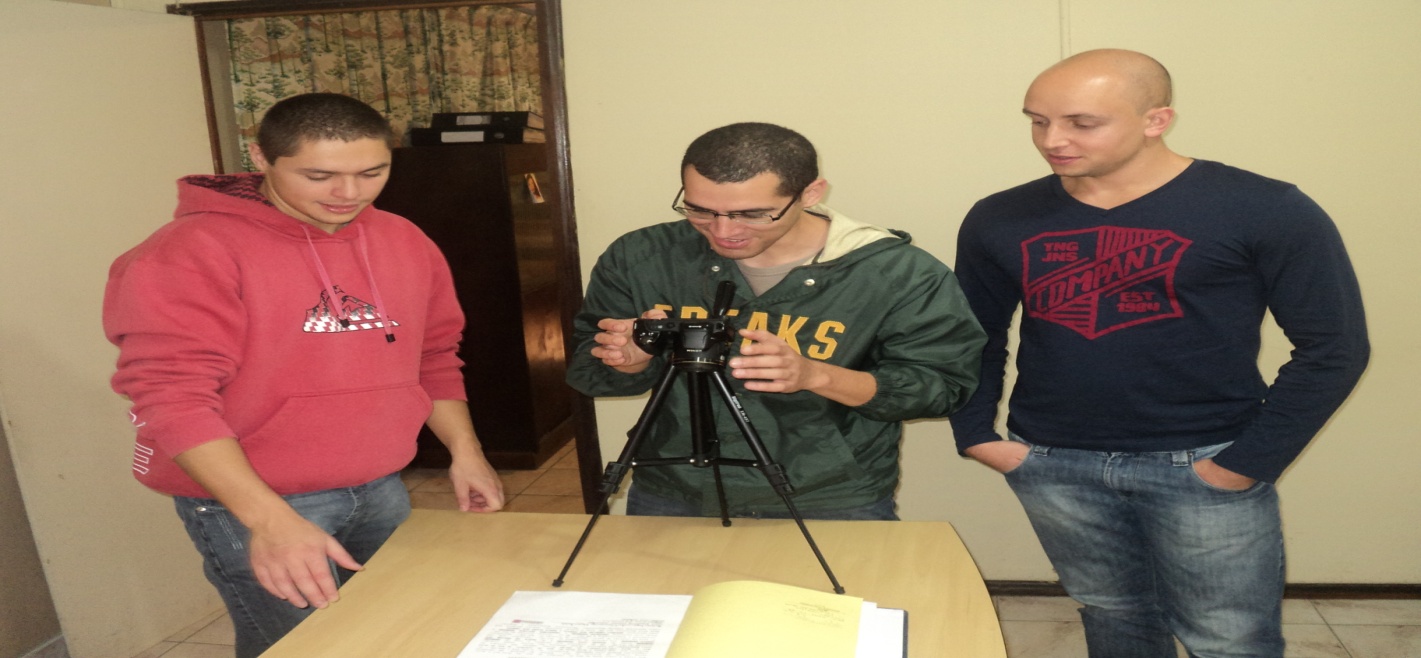 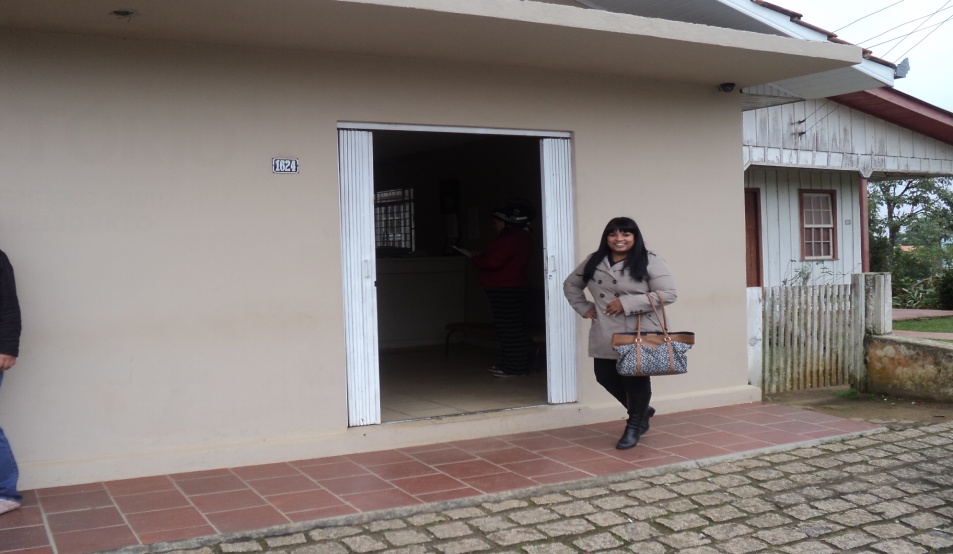 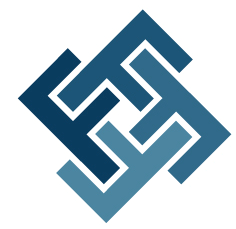 Seminário IRPEN | Registro Civil Francisco Beltrão
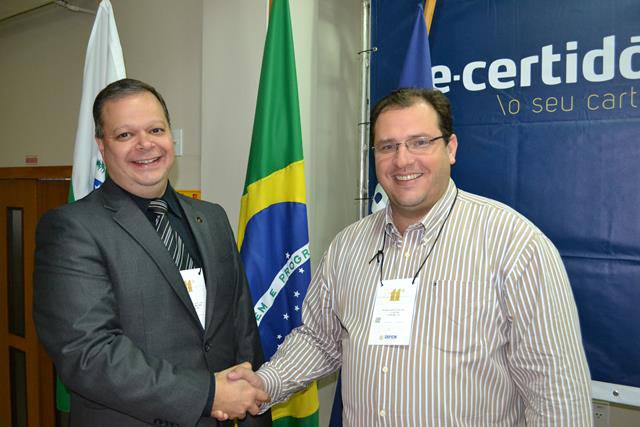 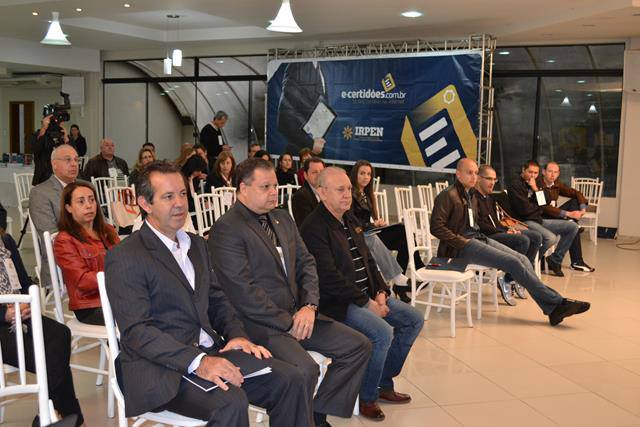 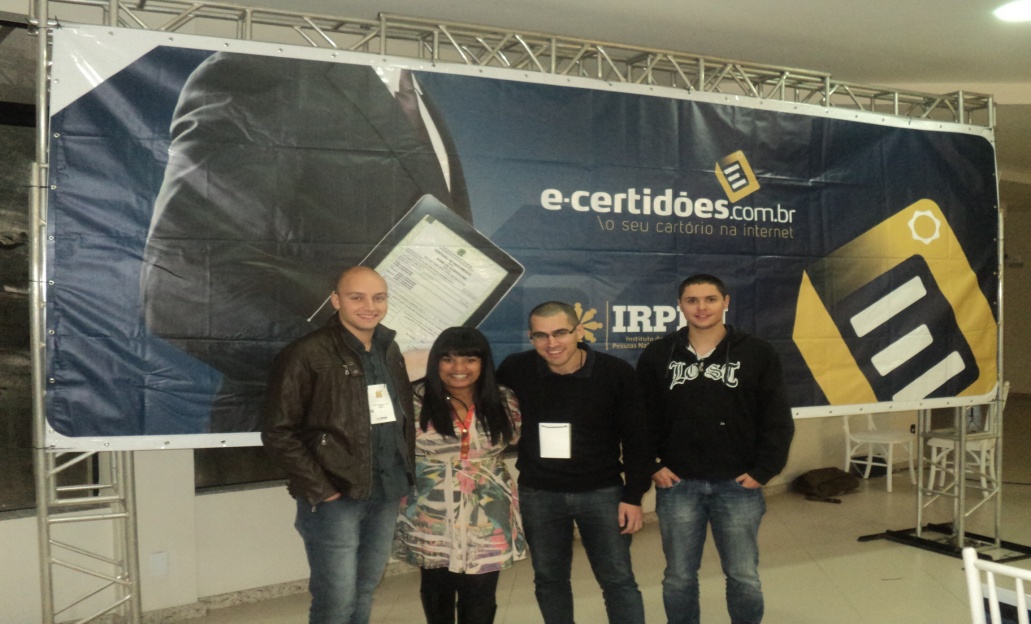 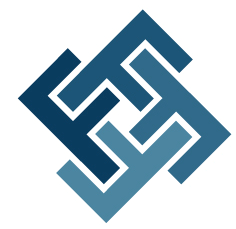 APOIO AOS OFÍCIOS REGIÃO DE FRANCISCO BELTRÃO
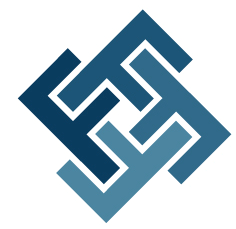 Acervo de Nova Concórdia
Anexo ao Registro Civil Sede Francisco Beltrão
Livros Digitalizados – 7
Fotos – 1.134
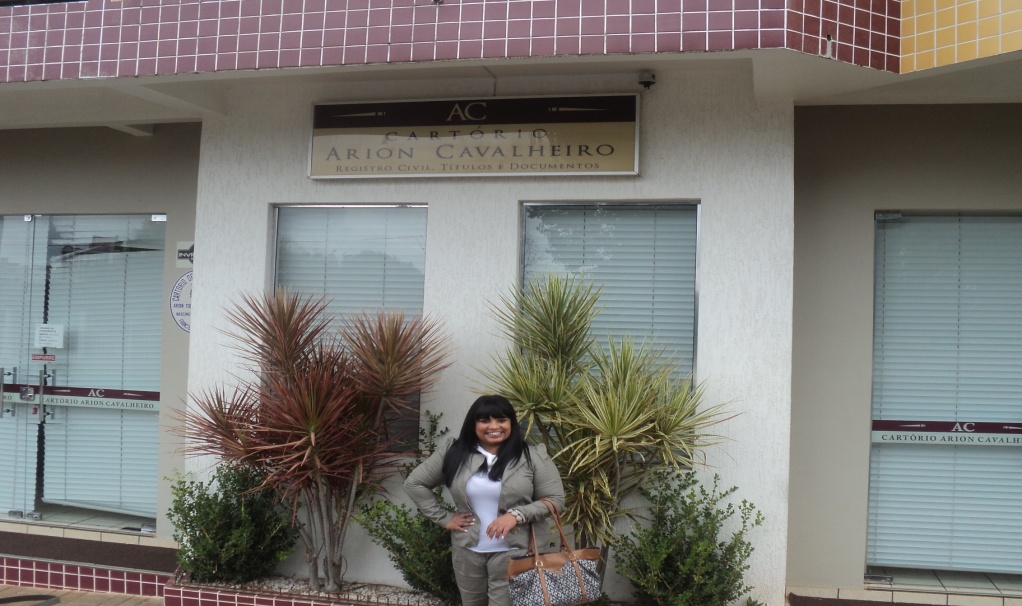 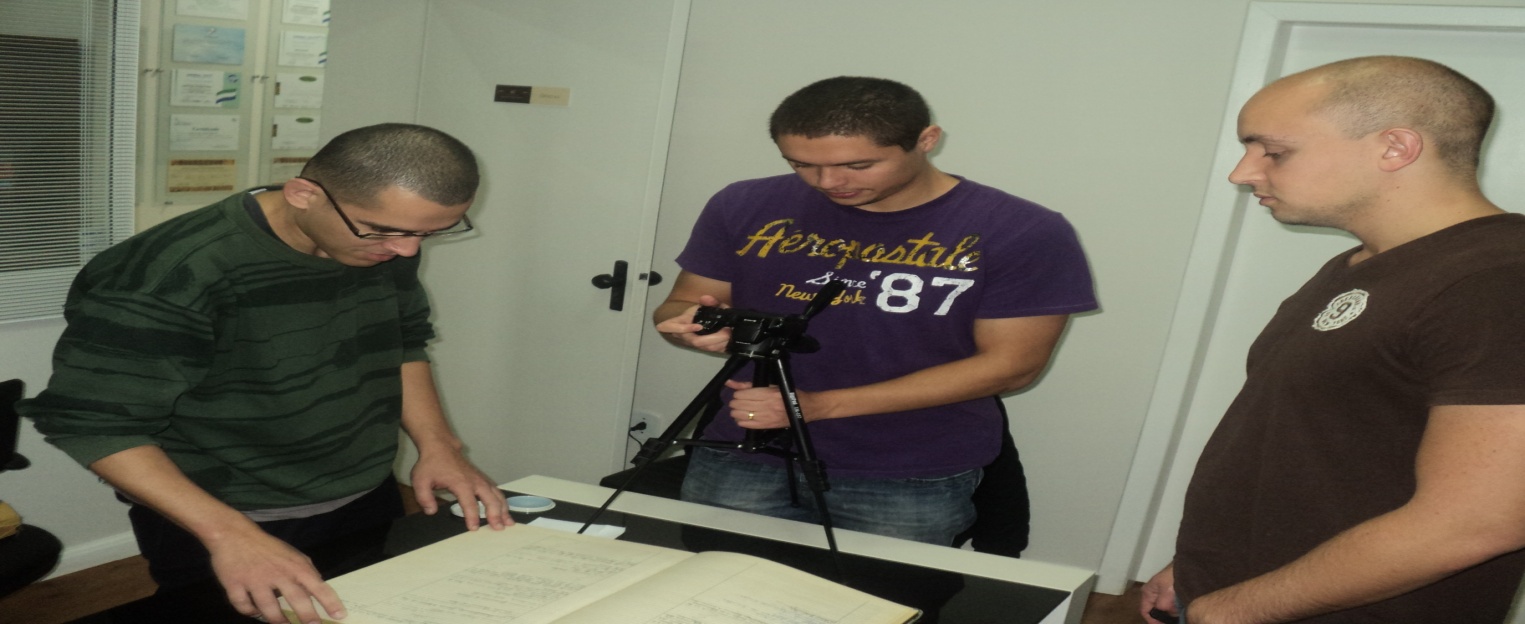 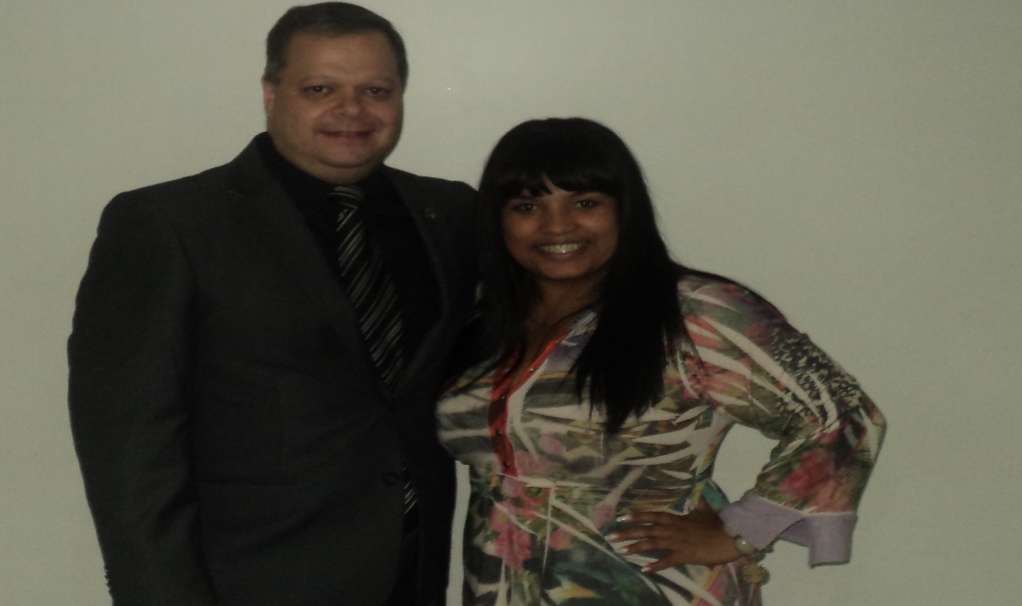 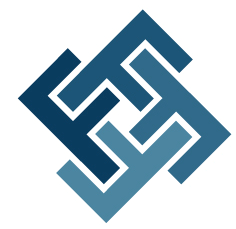 Registro Civil e Tabelionato Vitorino
Livros Digitalizados – 36
Fotos – 4.572
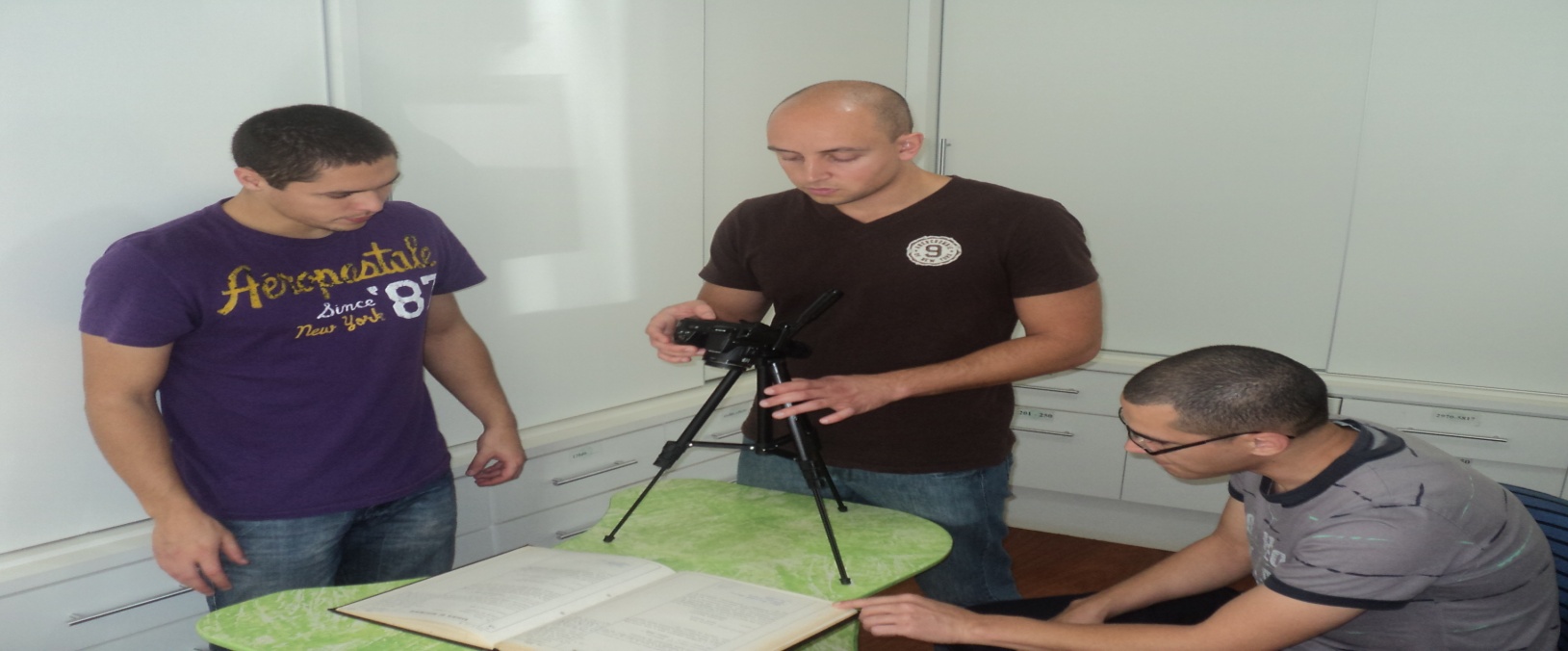 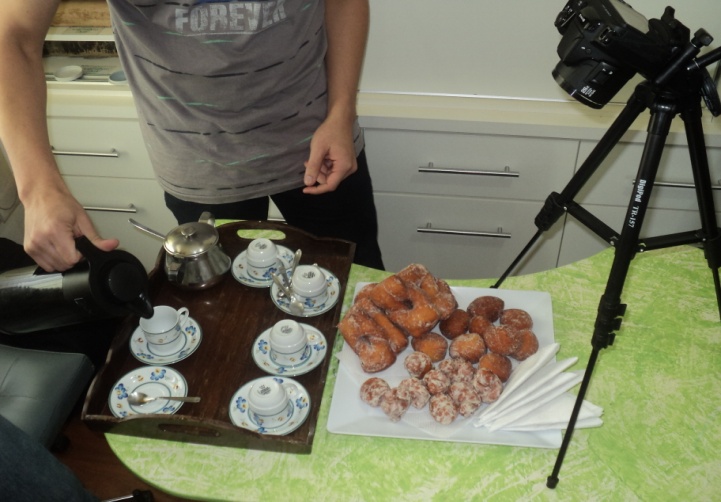 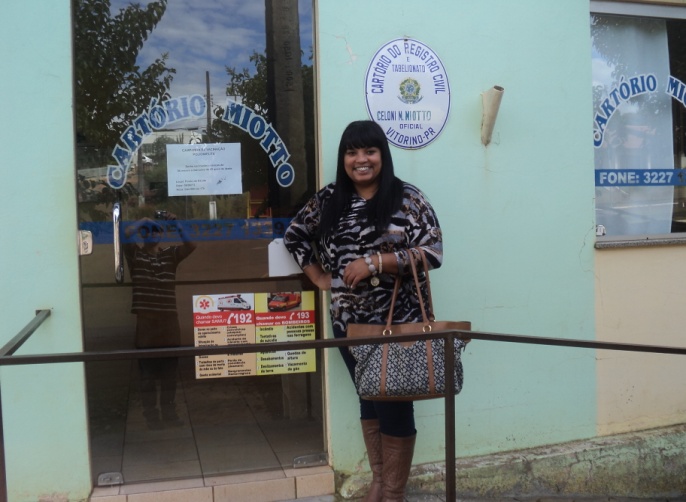 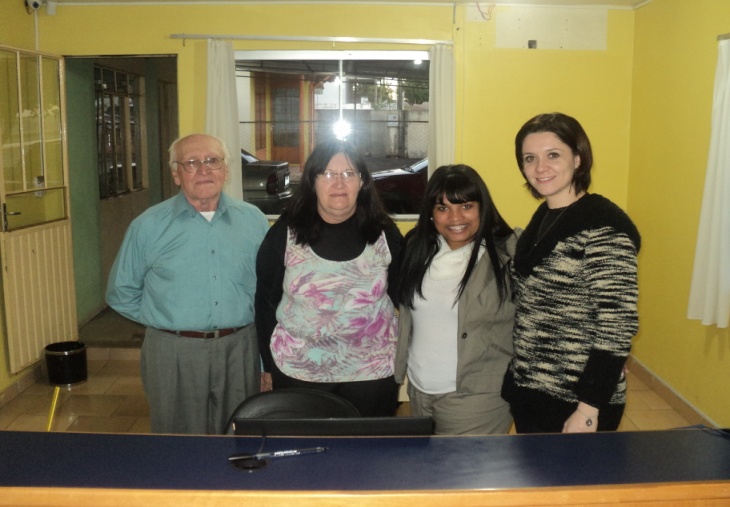 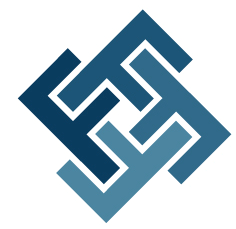 Cartório Distrital  Sede Sulina
Livros Digitalizados – 15
Fotos – 3.462
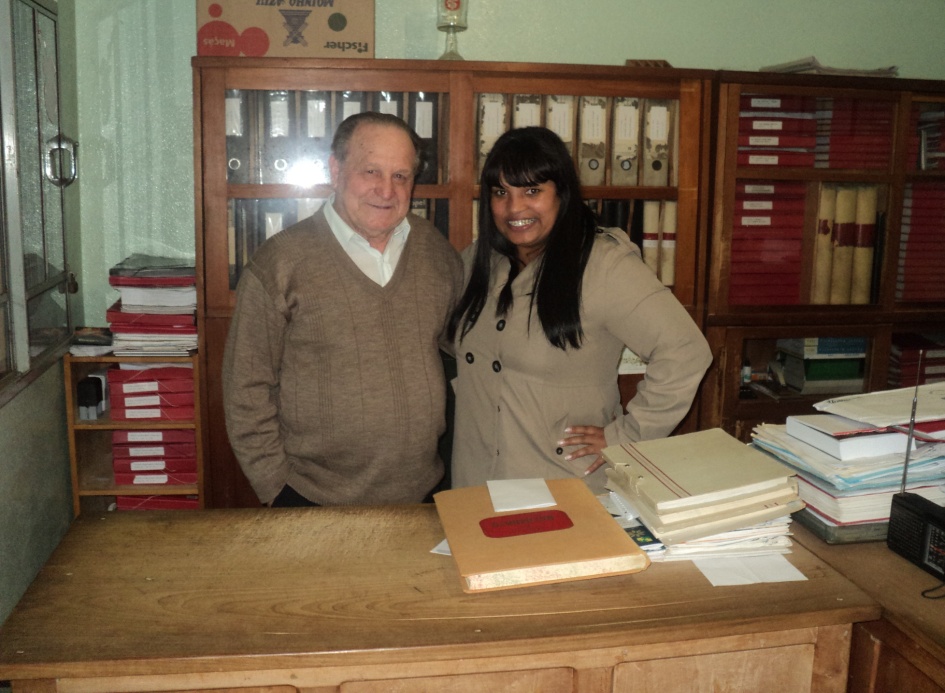 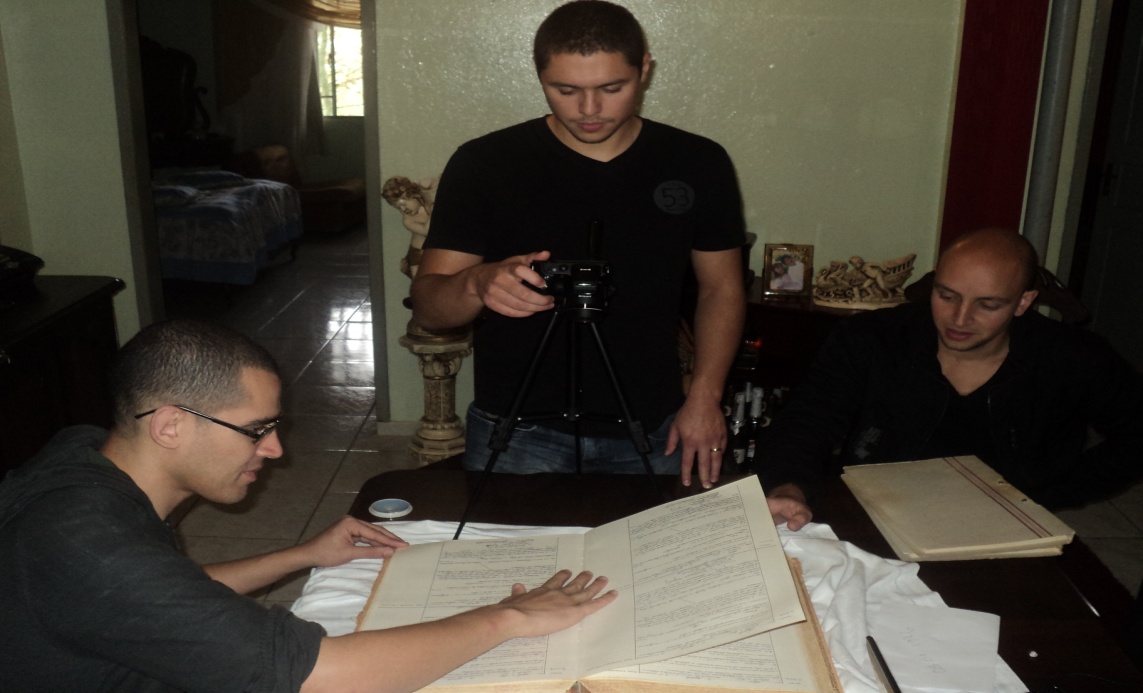 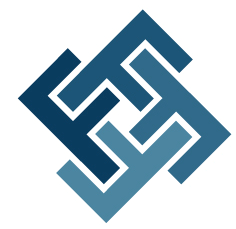 Cartório Distrital  de Boa Esperança do Iguaçu
Livros Digitalizados – 24
Fotos – 2.838
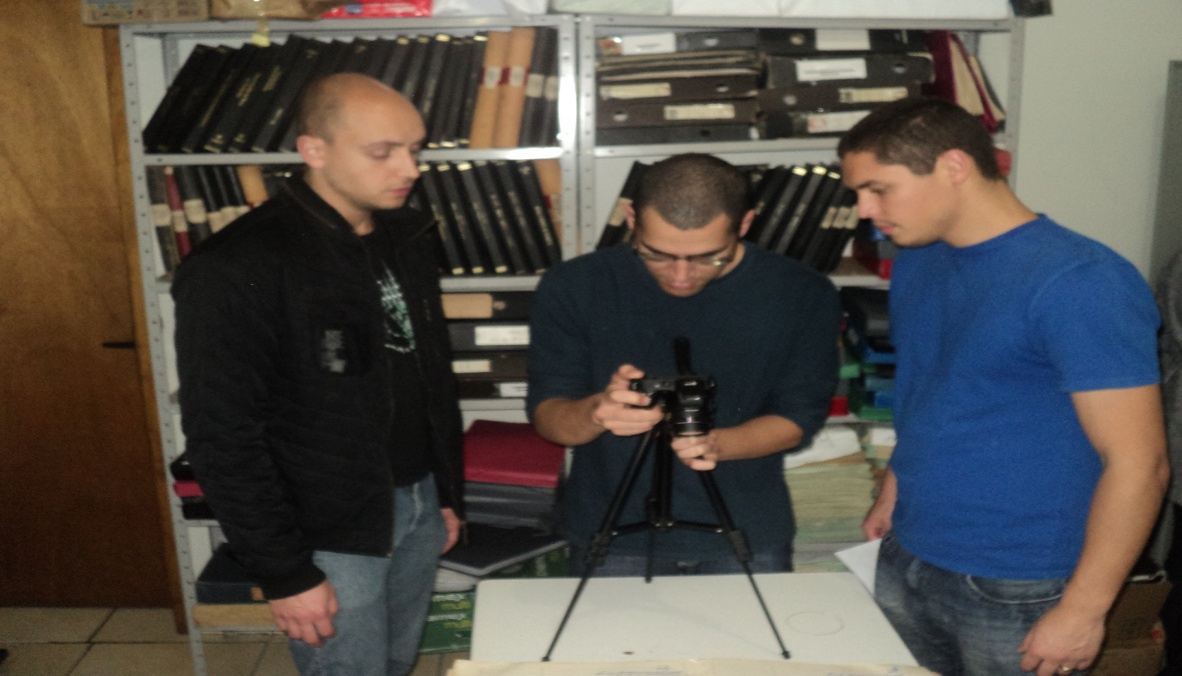 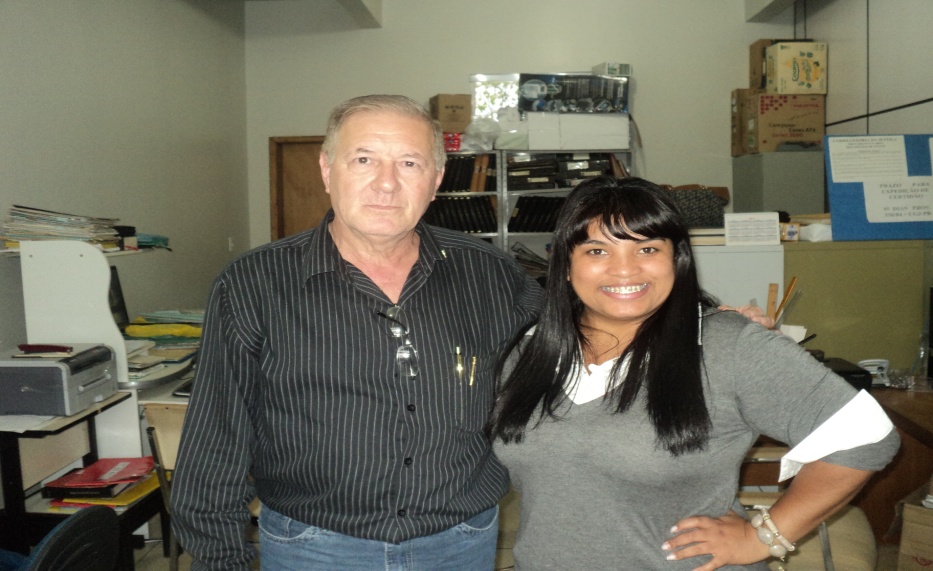 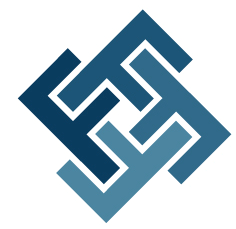 Cartório Distrital Dr. Antonio Paranhos
Livros Digitalizados – 7
Fotos – 851
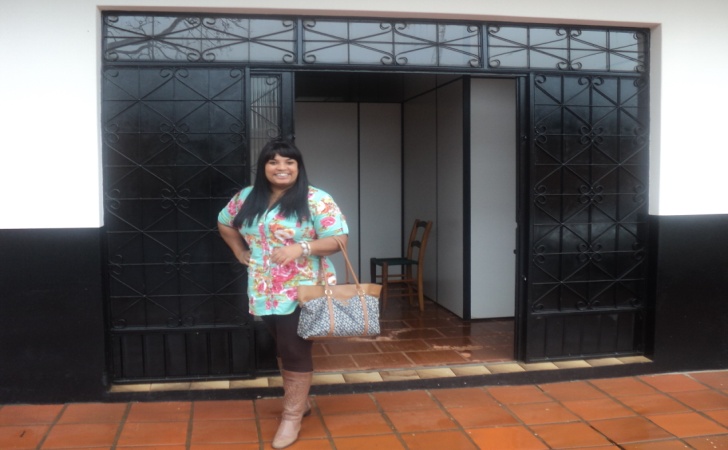 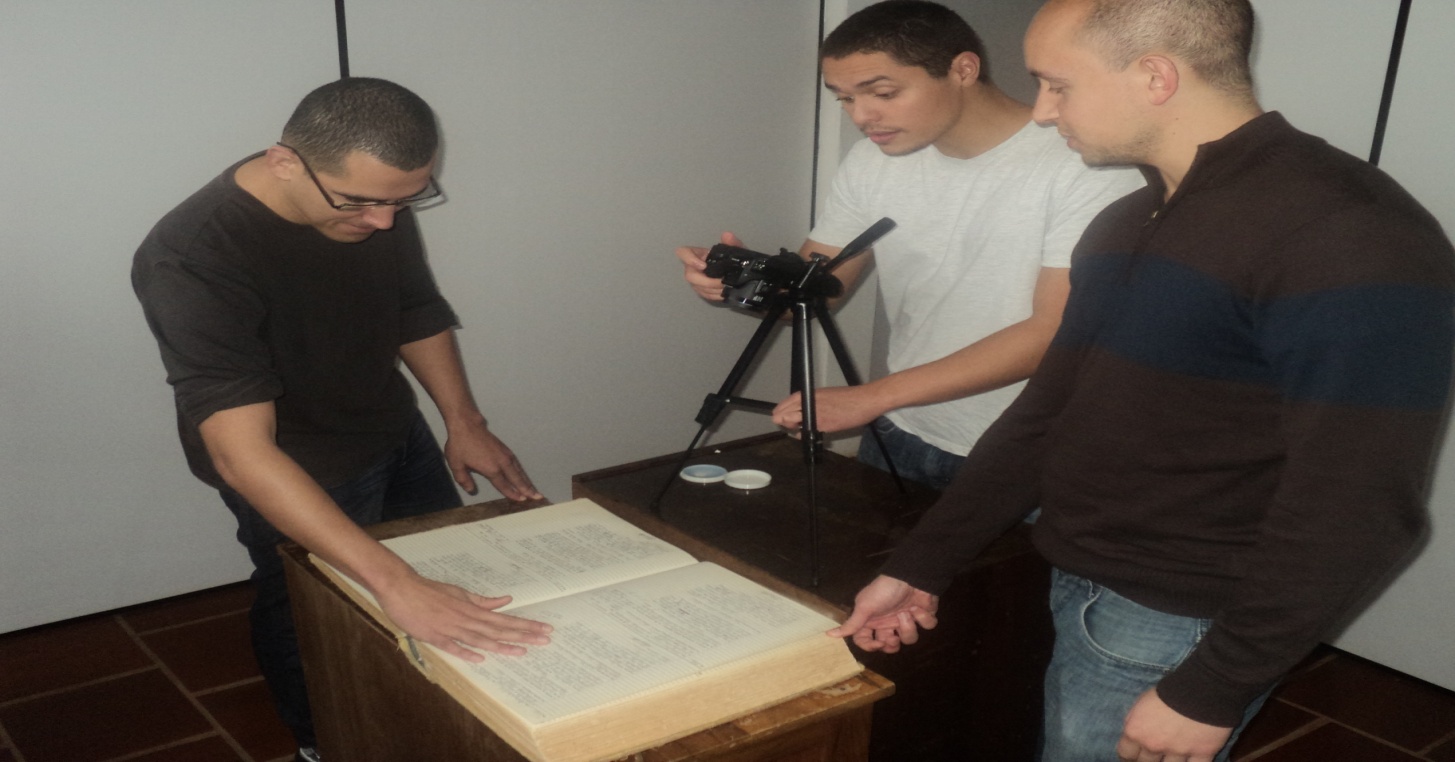 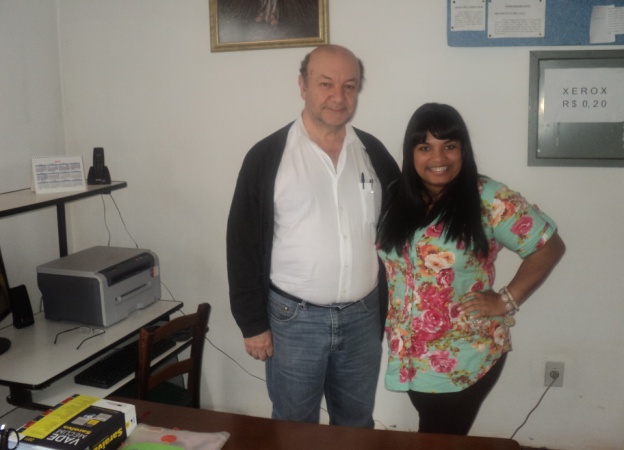 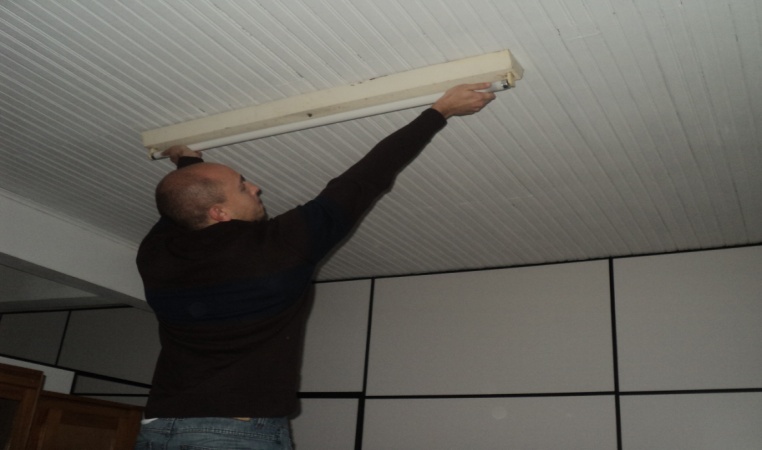 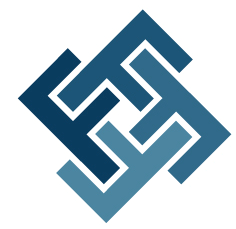 Anexados a Sede Registro Civil Enéas Marques
Acervo Pinhalzinho
Acervo Vista Alegre
Livros – 9
Fotos – 1.220
Livros – 6
Fotos – 683
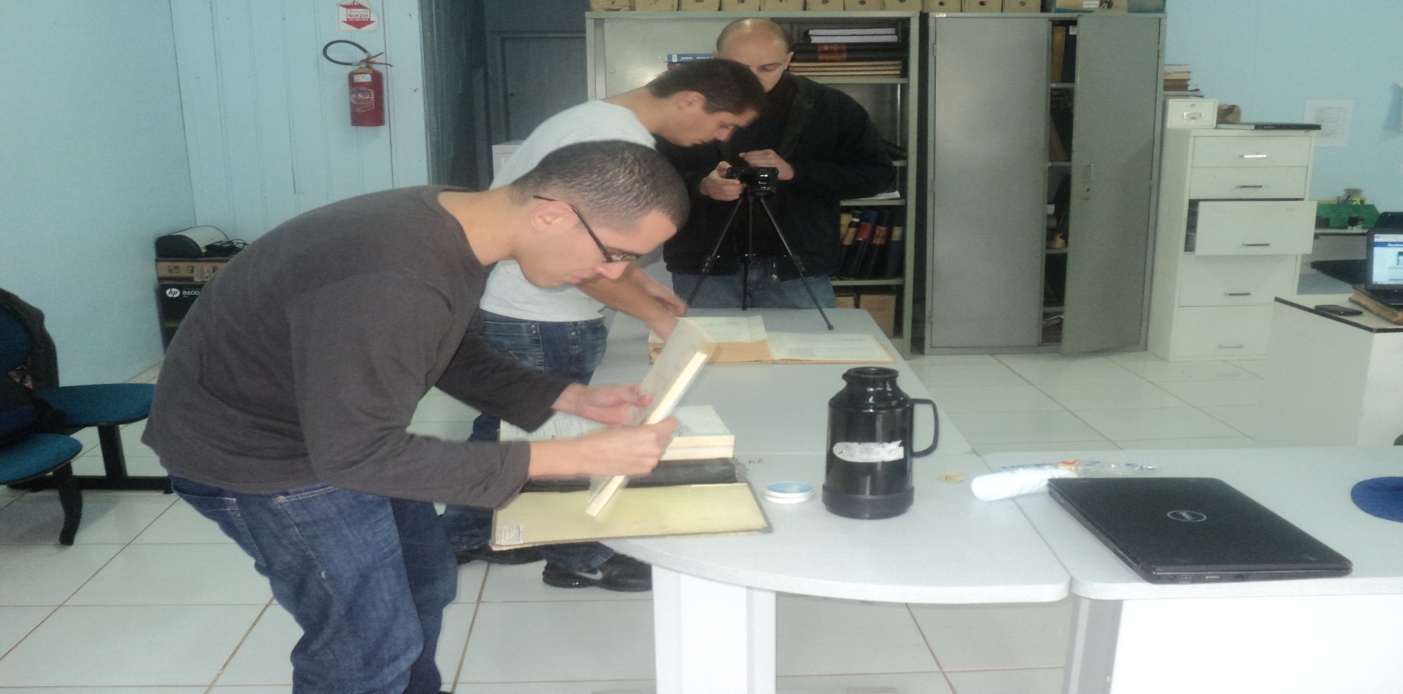 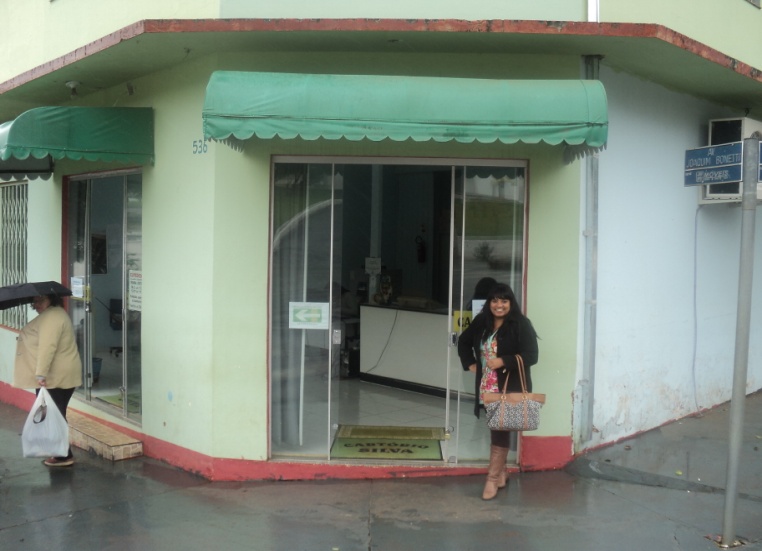 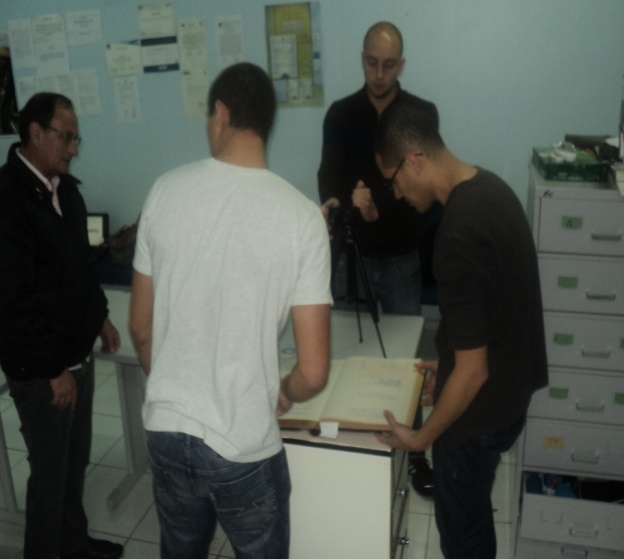 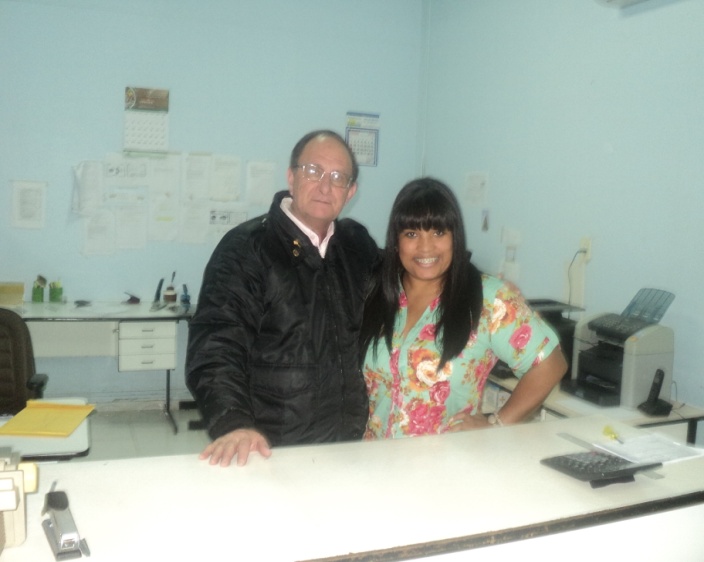 Cartório Distrital Cristo Rei
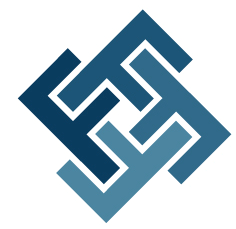 Livros Digitalizados – 11
Fotos – 1.180
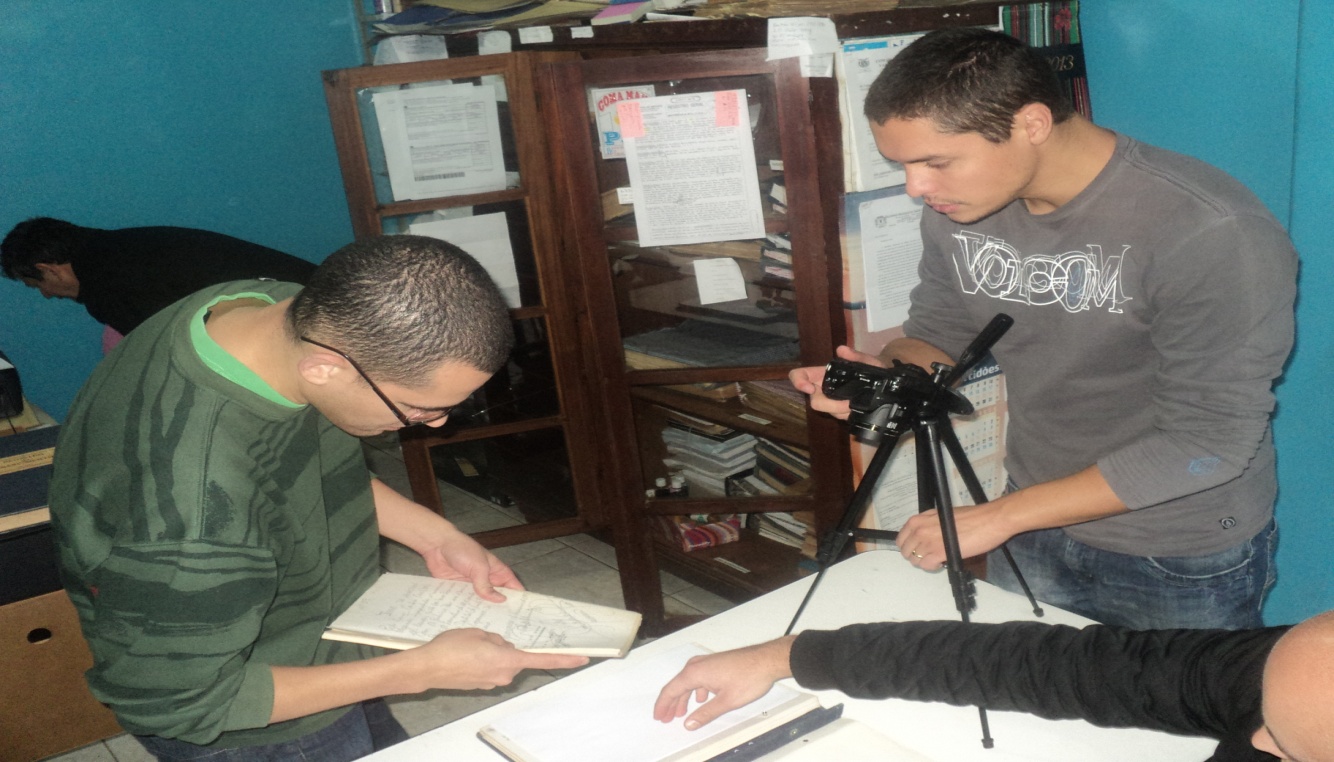 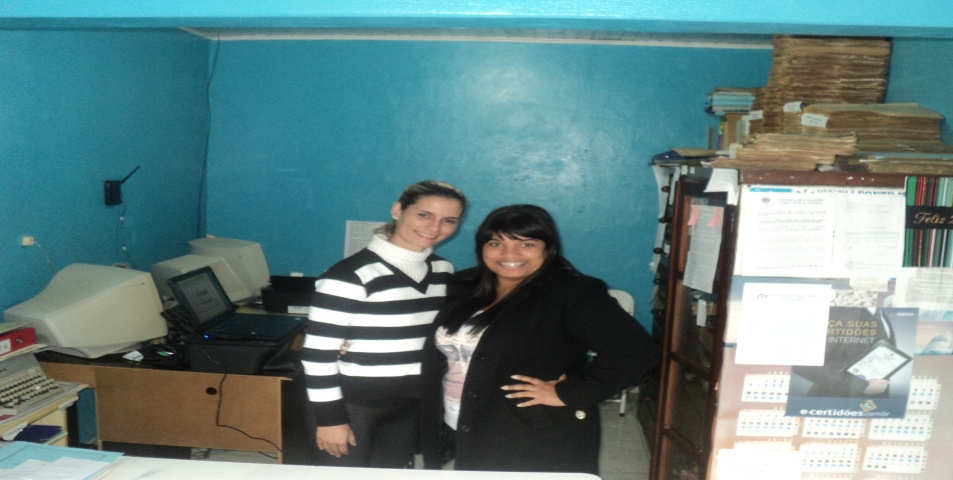 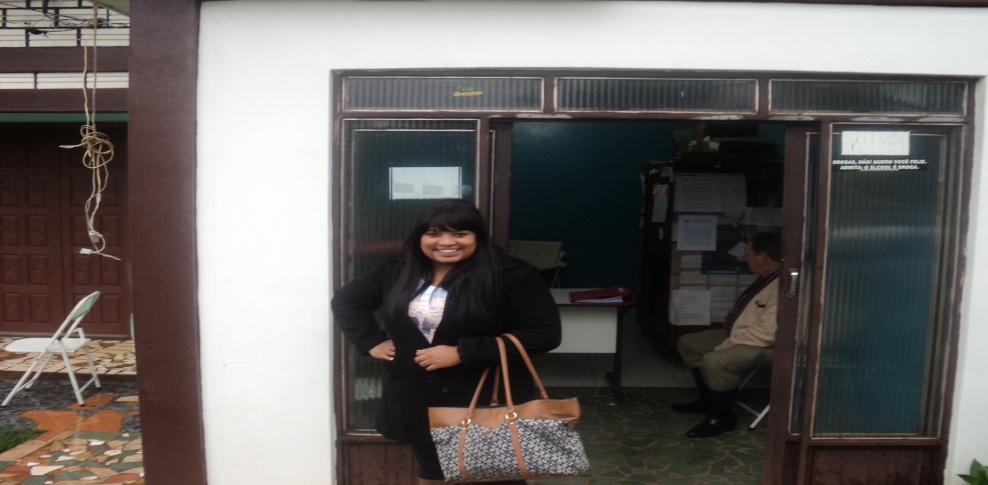 Cartório Distrital Alto Faraday
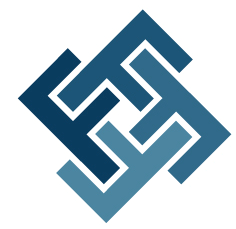 Livros Digitalizados – 15
Fotos – 1.196
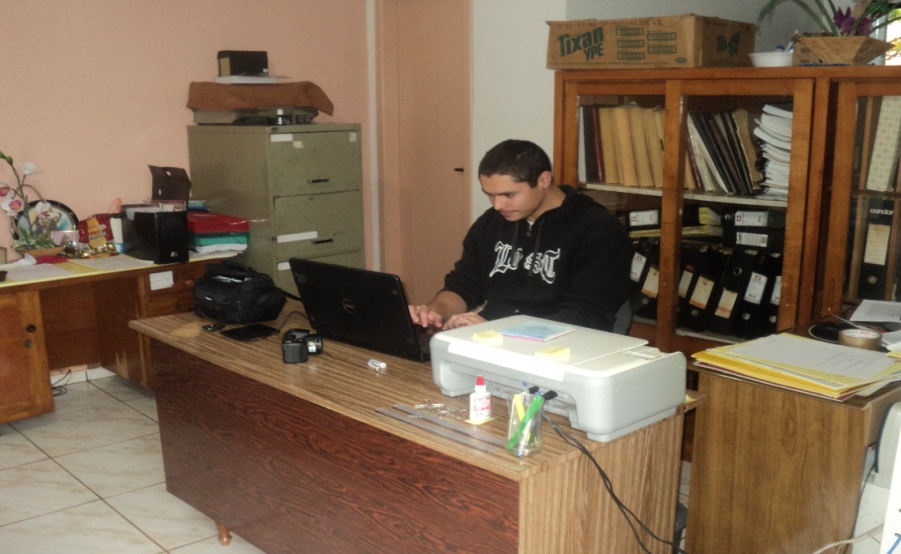 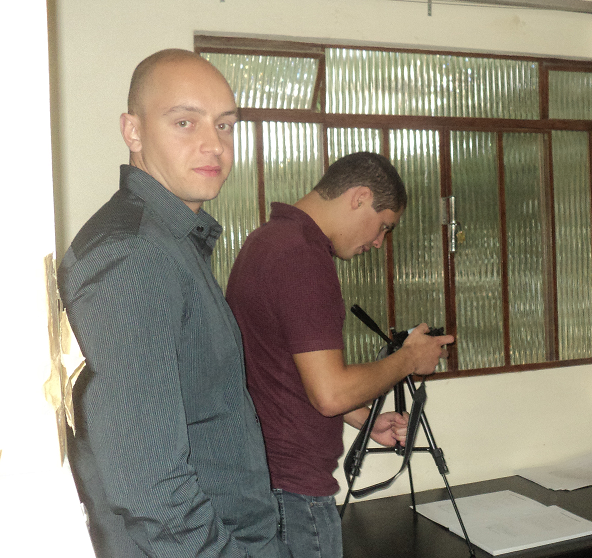 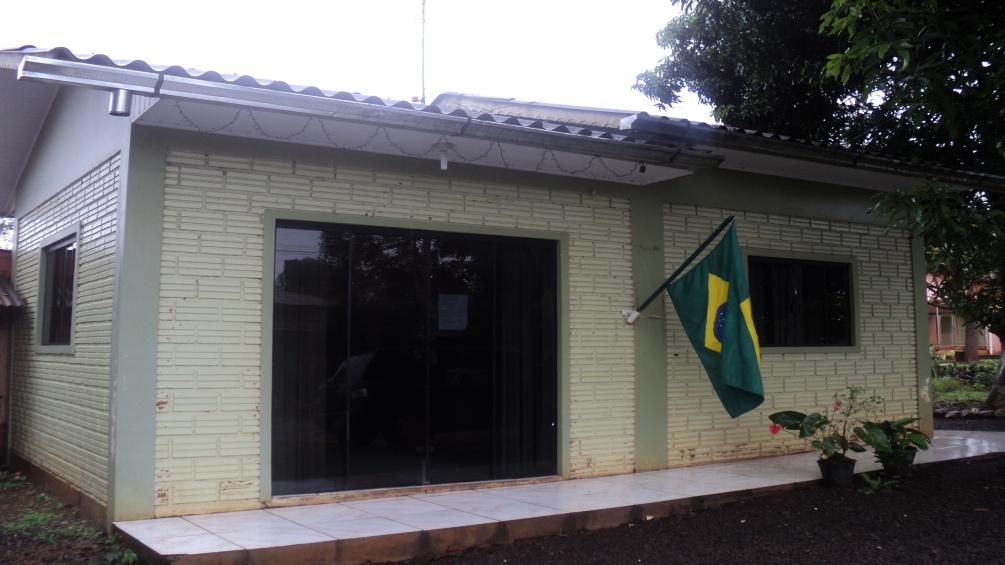